Algebra
11-sinf
Mavzu: Nyuton binomi
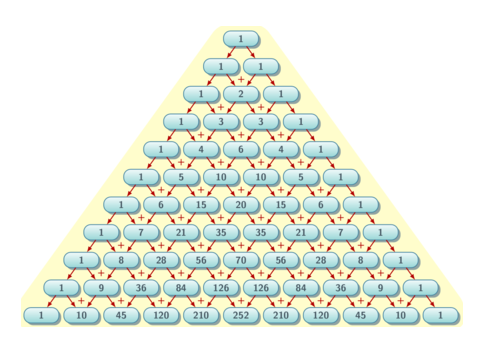 Yig‘indining kvadrati
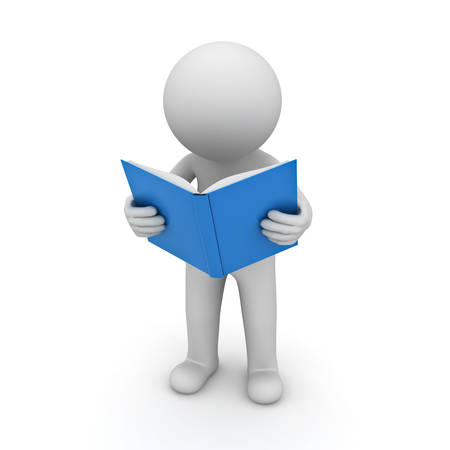 Yig‘indining kubi
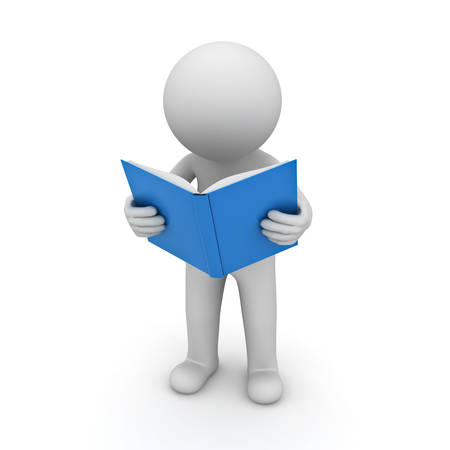 Yig‘indining 4-darajasi
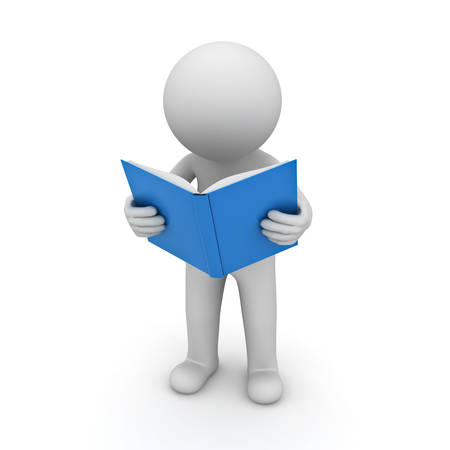 Yig‘indining 5-darajasi
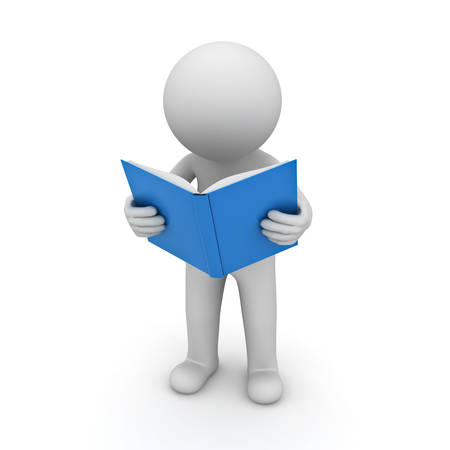 Nyuton binomi formulasi
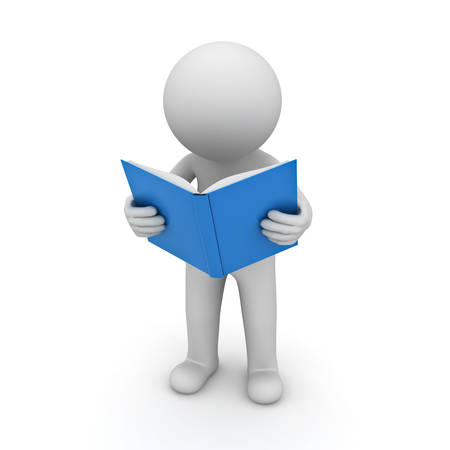 Yig‘indining 6-darajasi
1-xossa
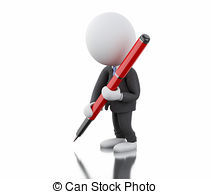 2-xossa
Toq o‘rinlarda turgan binomial koeffitsiyentlar yig‘indisi juft o‘rinlarda turgan binomial koeffitsiyentlar yig‘indisiga teng:
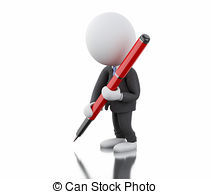 3-xossa
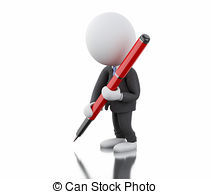 1-masala
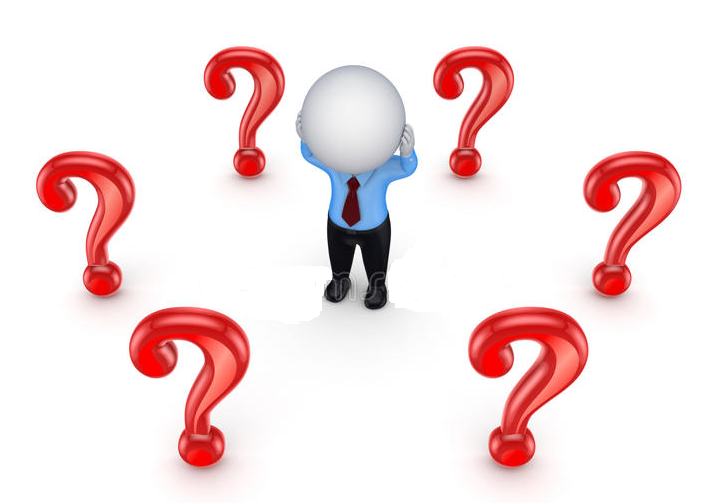 Masalaning yechimi
Javob: 84
2-masala
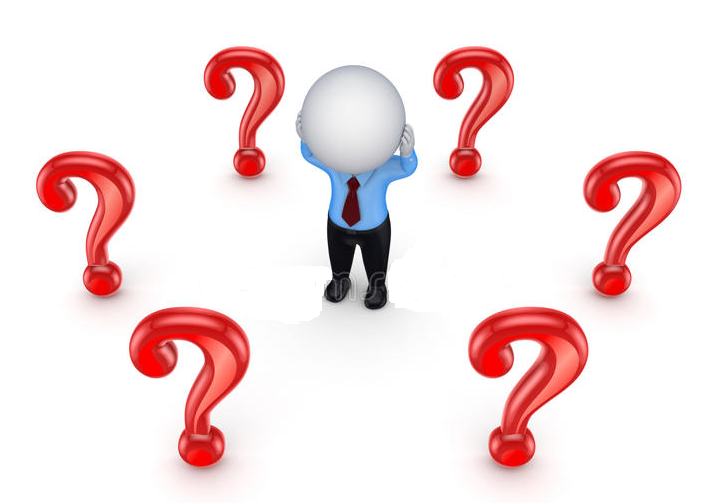 Masalaning yechimi
3-masala
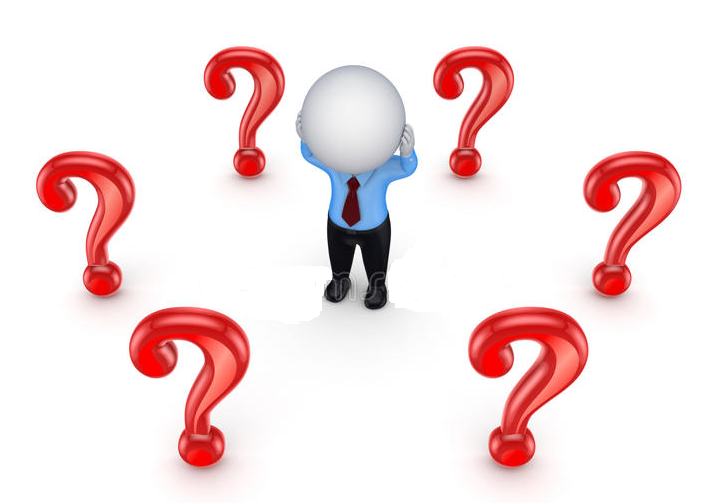 Masalaning yechimi
Eng katta binomial koeffitsiyenti – bu o‘rta hadining koeffitsiyentidir:
Mustaqil bajarish uchun topshiriqlar
36-sahifa
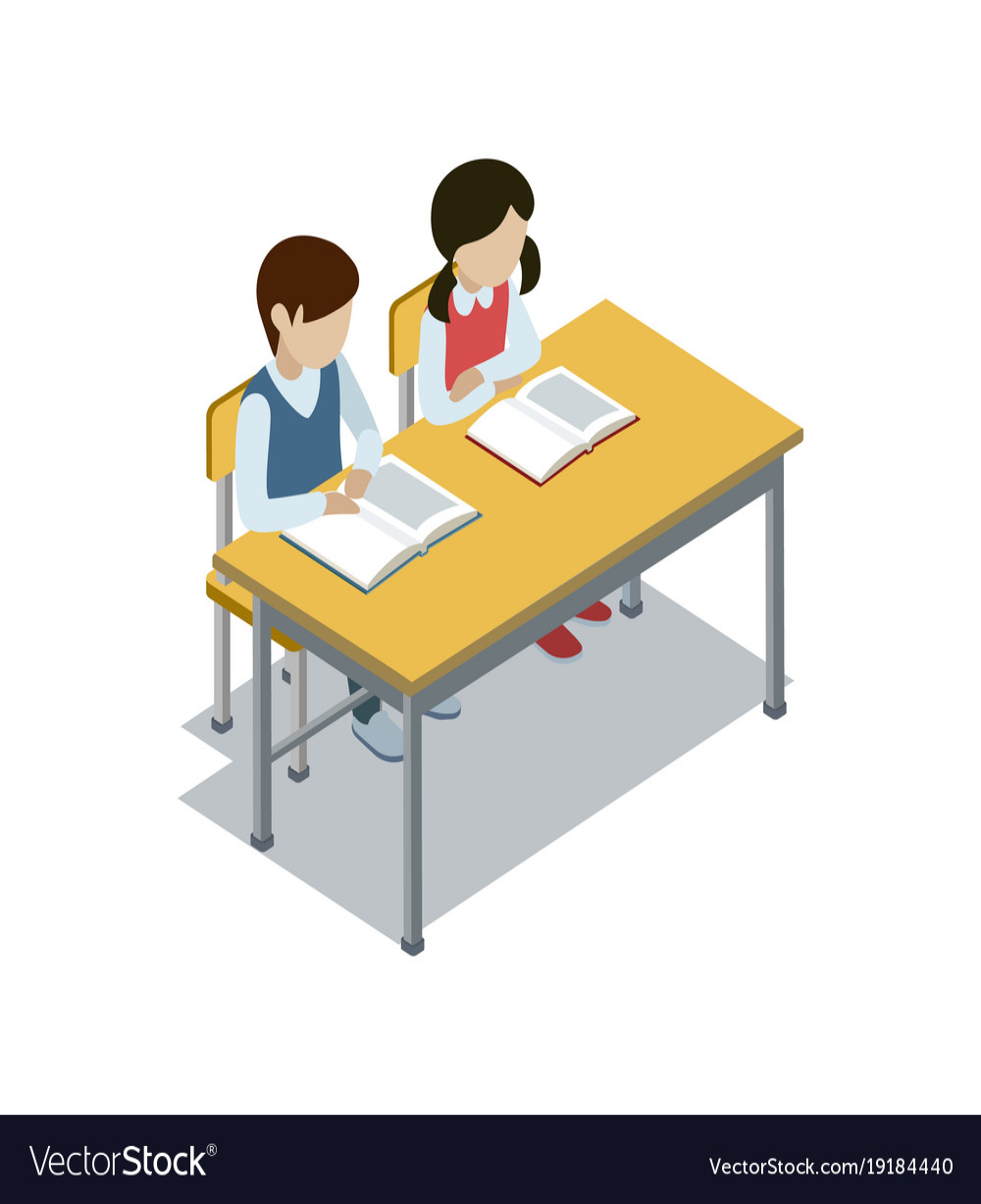 21
22